Vzdělávací program pro uchazeče o grant– 1. a 2. část
Interní grantový program START 
29. 6. 2020, 9:00-12:00
2. 7. 2020, 9:00 – 12:00
KTF UK, Učebna P16
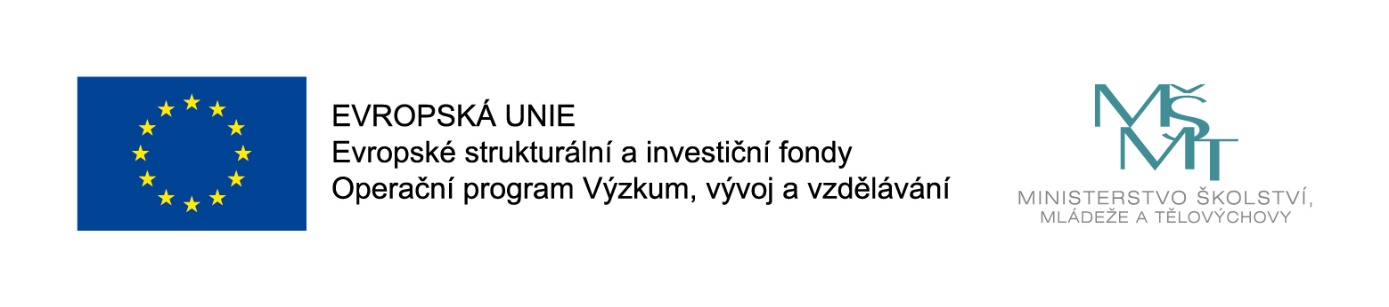 Obsah vzdělávacího programu
Základní informace ke grantovému programu START
Příprava návrhu projektu
Rozpočet
Hodnocení návrhů projektů
Realizace projektu
Změny v projektu
Kontaktní osoby na KTFOTÁZKY A ODPOVĚDI: Mgr. Magdaléna Nová, DiS. (Vědecké oddělení), koordinátor projektu KTF UK, lektor vzdělávacího programu)	science@ktf.cuni.czROZPOČET PROJEKTU: Ing. Eva Procházková – Vedoucí ekonomického oddělení	ekonom@ktf.cuni.czKONTROLA PROJEKTU: Mgr. Kateřina Šolcová, Ph.D., projektový odborník	katerina.solcova@ktf.cuni.cz
Příprava projektuAbsolvování školeníŘešitel / řešitelský týmMentorEkonomické oddělení – rozpočet	- Předem domluvit termín konzultaceProjektové odd. – kontrola projektu	- 21.9. 2020 (mít připravený projekt, projednaný rozpočet, poslat e-mailem)
Vzdělávací program pro uchazeče
Vzdělávací program pro uchazeče o grant
část – prezenční/on line forma (popř. kombinace) – 6 hodin
část – konzultace a samostudium - individuální (pro jednotlivé řešitele) nebo hromadné konzultace (pro celé řešitelské týmy, pro všechny řešitelské týmy) – 18 hodin (z toho 8 hodin konzultací a 10 hodin samostudia) 
		- KONZULTACE – během července
		- SAMOSTUDIUM – červenec / srpen
Potvrzení o účasti – k 30. 10. 2020 (nutno odevzdat!)

Celkově tvoří oba vzdělávací programy 24 hodin vzdělávání
Předběžný harmonogram
termín 										proces 															koho se týká
15. 09. 2020 – 30. 10. 2020 	podání návrhů projektů 							hlavní řešitelé
02. 11. 2020 – 06. 11. 2020 	1. kolo hodnocení – formální stránka 		univerzitní referent
02. 11. 2020 - 20. 11. 2020 	opravy formálních nedostatků 					hlavní řešitelé
23. 11. 2020 – 06. 12. 2020 	2. kolo hodnocení 										externí hodnotitelé
14. 12. 2020 - 29. 01. 2021 	3. kolo hodnocení 										komise zpravodajů
01. 02. 2021 – 26. 02. 2021	vyhlášení výsledků 										univerzitní referent
01. 03. 2021 – 31. 03. 2021 	podpis řešitelské Dohody 				hlavní řešitelé, děkani, rektor
01. 04. 2021 – 31. 03. 2023 	řešení projektů
01. 04. 2023 – 30. 04. 2023 	předložení závěrečných zpráv 					hlavní řešitelé
01. 05. 2023 – 31. 05. 2023 	hodnocení závěrečných zpráv 					komise zpravodajů
30. 06. 2023 								ukončení realizace celého projektu
I. Základní informace ke grantovému programu START
Studentský grant z grantového programu START není možné udělit na téma identické s tématem disertační práce hlavního řešitele ani dalších členů řešitelského týmu. Výstupy studentského grantu je ale možné pro disertační práci využít!

Grantová soutěž je určena pro Ph.D. studenty UK, kteří:
v době podání projektu (termín 30. 10. 2020) budou studovat ve standardní době studia
a plánují ukončit Ph.D. studium po 31. 3. 2023.
I. Základní informace ke grantovému programu Sart
Zásady programu Start – https://cuni.cz/UK-10158-version1-or_2020_19.pdf

Zveřejnění podpůrných metodických materiálů do konce června 2020, Manuál pro práci s IS nejpozději do termínu otevření přijmu návrhů web stránky program Start https://cuni.cz/UK-10538.html

Celková alokace na program Start 224 246 880 Kč

Termín přijmu projektových návrhů: od 15. 9. 2020 od 12:00 hod. do 30. 10. 2020 do 12:00 hod. 

Návrhy projektů budou přijímány prostřednictvím informačního systému IS Věda

Délka realizace projektů – vždy 24 měsíců (od 1. 4. 2021 do 31. 3. 2023)

Grantový program Start je realizován v anglickém jazyce 

Forma poskytnutí finančních prostředků – stipendium
I. Základní informace ke grantovému programu START
Řešitelský tým:

Hlavní řešitel a až 4 další řešitelé – studenti UK v doktorském studiu po celou dobu svého zapojení do řešení projektu – účast řešitele v týmu končí dnem, ke kterému bylo jeho studium přerušeno/ukončeno

Individuální řešitel – jednočlenný tým

Žádný řešitel nesmí být uveden ve více než jednom návrhu projektu

Žádný řešitel se nesmí současně účastnit řešení více projektů
Účast hlavního řešitele musí být naplánována na celou dobu realizace projektu, účast dalších řešitelů může být v odůvodněných případech naplánována na kratší dobu realizace projektu.
Každý řešitelský tým má svého mentora 

Mentor je držitelem titulu Ph.D., Th.D., CSc., DrSc. nebo titulu jim na roveň postaveného
Mentor není řešitelem, ani vedoucím projektu
Mentor není součástí týmu, ani projekt nehodnotí, ale odborně dohlíží na jeho realizaci.
Mentorem může být osoba zaměstnaná na trvalý pracovní poměr, DPP, DPČ. Může to být i nový zaměstnanec UK.
Mentor potvrzuje on-line zprávu o činnosti předkládanou řešiteli každý měsíc.
I. Základní informace ke grantovému programu START
Pracovní kapacita členů řešitelského týmu
Pracovní kapacita - míra zapojení jednotlivých řešitelů do realizace studentského grantu - míra pracovní kapacity je vyjádřena formou výše úvazku 
Hlavní řešitel musí mít pro projekt vyhrazenu pracovní kapacitu odpovídající 0,5 úvazku
Další řešitelé mají pro projekt vyhrazenu pracovní kapacitu odpovídající 0,1– 0,5 úvazku

Platí podmínka: řešitel s pracovní kapacitou 0,3 a vyšší musí během realizace projektu absolvovat vzdělávací nebo výzkumné aktivity v zahraničí (země EU i mimo EU, např. pracovní stáž, letní škola, výzkumný nebo vzdělávací pobyt) v minimální souhrnné délce 3 měsíce (lze rozložit na více pobytů v minimální délce 3 týdny jeden pobyt – např. 4x3 týdny, nebo 3 týdny + 9 týdnů apod. )- dále jen stáž.
Pozor: celková výše pracovní kapacity jednotlivých řešitelů na UK (součet všech souběžných pracovních smluv, DPP, DPČ na UK a plánované pracovní kapacity v rámci grantového projektu START) nesmí přesáhnout 1,2 úvazku.
II. Příprava návrhu projektu
Návrh projektu: 
se podává pouze v anglickém jazyce,
podává hlavní řešitel – s afiliací k fakultě, na níž je zapsán k doktorskému studiu
není možné podání v zastoupení,
nemůže podat student, který přesáhl standardní dobu studia.

Návrh projektu je možné podat v rámci jednoho ze čtyř oborových panelů 
HUM – humanitní vědy a umění (všechny naše doktorské studijní 				programy)
SOC  – společenské vědy,
SCI    – přírodní vědy a
MED  – lékařské a zdravotnické vědy.
II. Příprava návrhu projektu
Návrh projektu musí obsahovat: 
název projektu,
stručnou anotaci projektu,
výzkumný cíl projektu, 
údaje o členech řešitelského týmu (včetně výše pracovní kapacity),
životopisy všech řešitelů a mentora,
vzdělávací cíle všech řešitelů,
téma disertační práce každého řešitele,
určení fakulty hlavního řešitele, případně výčet fakult, na kterých bude projekt řešen,
prohlášení každého řešitele, že téma projektu není identické s tématem jeho disertační práce,
v případě stáže i cílový stát (pokud je mimo EU) a popis stáže (kam – instituce, plánované období měsíc/rok)
II. Příprava návrhu projektu
Návrh projektu: 
stručná anotace – anotace bude základním vodítkem pro potencionálního hodnotitele, zda přijme hodnocení projektu (čili stručně ale výstižně popsat, čeho se projekt týká, co projekt řeší, jaký je jeho výzkumný cíl)
výzkumný cíl projektu - formulované téma, vědecká hypotéza a otázky k řešení, způsob ověření hypotézy 
životopisy všech řešitelů a mentora – forma textového pole, ne vkládání přílohy
způsob financování (pracovní smlouva/DPP/DPČ nebo stipendium – u každého řešitele) – je nutné při přípravě žádosti komunikovat s fakultou – lze změnit v průběhu realizace projektu
údaje o rozpočtu projektu, vč. zdůvodnění položek, které nejsou dány pravidly.
II. Příprava návrhu projektu
Návrh projektu: 
vzdělávací cíle všech řešitelů – musí nadefinovat každý řešitel – jedná se o vzdělávací cíl, kterého řešitel dosáhne v průběhu řešení grantu. 
Formální vzdělávání 
– cíl stanovený v návaznosti na naplánovanou stáž – letní škola, vzdělávací pobyt, jazykové kurzy (jazykový kurz může být součástí stáže, ale nemůže být jedinou náplní stáže) apod., - doložení Zprávou ze stáže + vyhodnocení v Závěrečné zprávě
– v návaznosti na plánované účasti na programech CŽU, UK realizovaných vzdělávacích programech pro doktorandy, jazykové kurzy apod. – v průběhu realizace bude nutné doložit osvědčením/certifikátem (duplikát nebo úředně ověřená kopie) + vyhodnocení v Závěrečné zprávě projektu
Pozor, nesmí jít o vzdělávací programy, realizované (a tudíž financované) z projektů operačních programů!
Vzdělávací cíl stanovený na základě neformálního vzdělávání v průběhu řešení grantu – např. komunikace v týmu, vedení týmu, komunikační dovednosti, praktické využití AJ apod. – doložení vyhodnocením v Závěrečné zprávě projektu.
II. Příprava návrhu projektu
Výstupy grantu

Doporučené typy výstupů: 
Dosažené výsledky odborného výzkumu, odborné články či publikace/monografie ve fázi odevzdání k recenznímu řízení (preprinty), navržené metodiky či metodologie.
Certifikovaná metodika apod. – dle oficiálních postupů tak, aby mohlo být vykázáno v rámci RIV
Aktivní účast na odborné konferenci např. formou posteru
Proškolení na práci s novým přístrojem či metodou využitelnou v další odborné činnosti - certifikáty o získaném vzdělávání či školení a další
Účast na stáži – Zpráva ze stáže
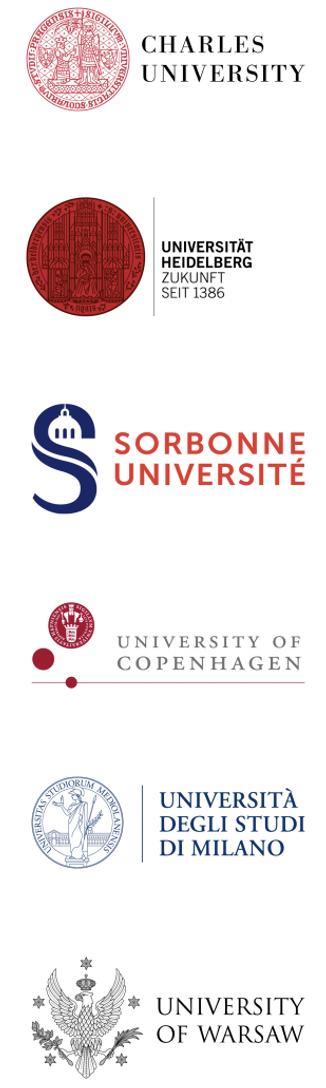 Stáže v zahraničí – 4EU+
https://www.uni-heidelberg.de/en

http://www.sorbonne-universite.fr

https://www.ku.dk/english/

https://www.unimi.it/en

https://en.uw.edu.pl
18
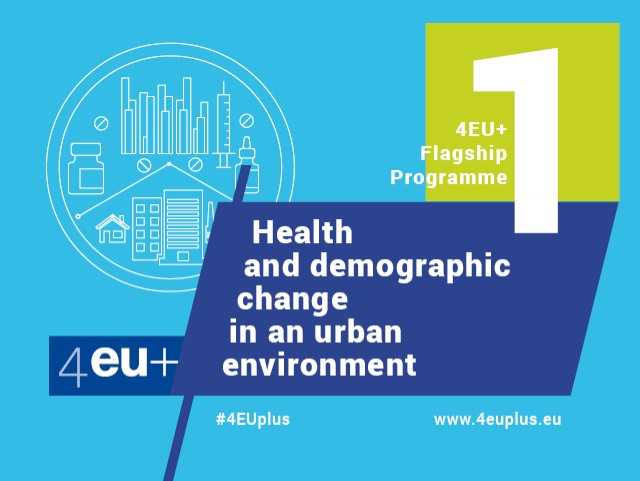 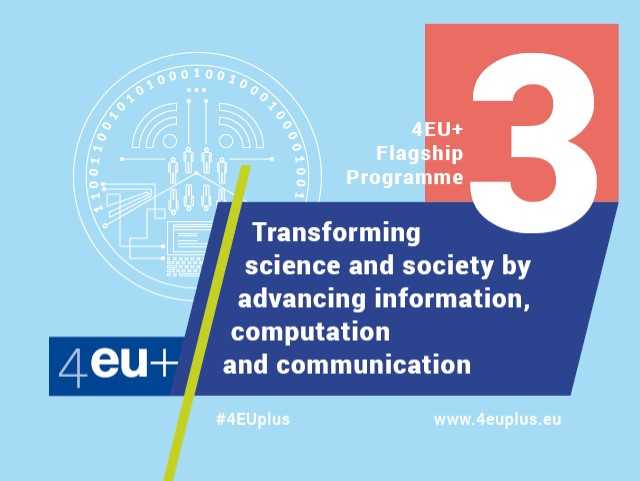 4EU+ Flagships
Čtyři široce definované prioritnítematické oblasti spolupráce vevědě, výzkumu a vzdělávání
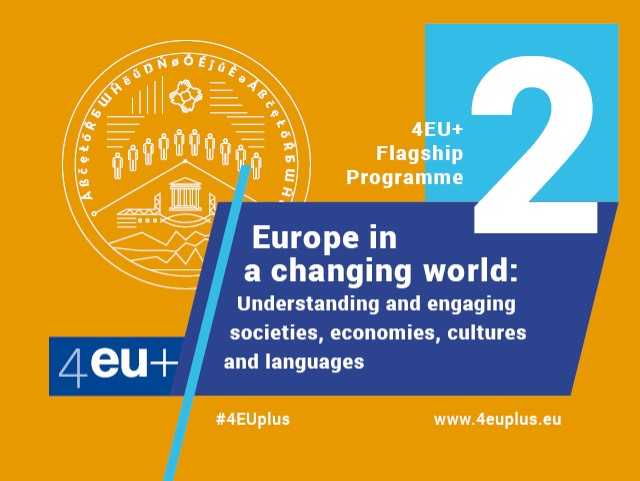 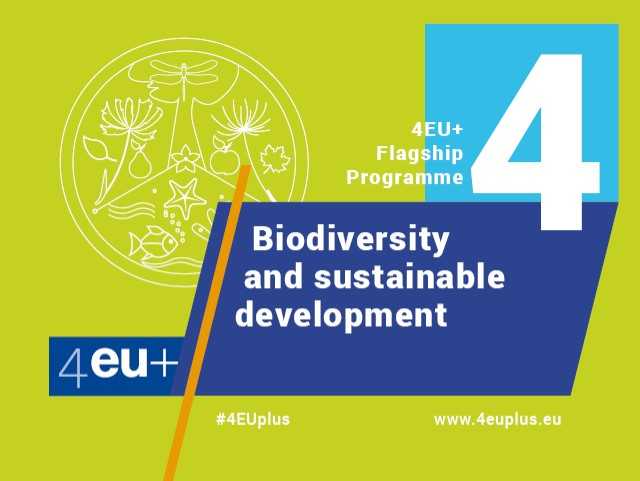 19
Příležitosti, informace a kontakty
Webové stránky aliance: 
www.4euplus.eu

Aktuální příležitosti pro studenty a akademické pracovníky:
https://4euplus.eu/4EU-8.html


Web Evropského centra – mezinárodní spolupráce ve vědě a výzkumu
www.ec.cuni.cz

Informace k aktivitám 4EU+:
https://ec.cuni.cz/EC-127.html

Kontakt v záležitostech aliance 4EU+ a komunikace s partnerskými univerzitami:
4euplus@cuni.cz
III. Rozpočet
Rozpočet projektu – neinvestice!
Základní strukturu rozpočtu tvoří:
osobní náklady (mzdové náklady řešitelů včetně všech odvodů a odvodů zaměstnavatele) a/nebo stipendijní náklady (dále jen „personální náklady“) – vyplní se automaticky na základě zadané pracovní kapacity,
odměna pro mentora (včetně všech odvodů a odvodů zaměstnavatele) – vyplní se automaticky,
cestovní náklady – náklady na stáž (je-li to relevantní), popř. krátkodobé cesty v tuzemsku i zahraničí (pokud budou plánovány),
náklady na vzdělávání – v případě formálního vzdělávání (poplatky za účastníka vzdělávacího programu apod.),
náklady na neinvestiční vybavení, materiál, služby apod. 
režijní náklady fakulty ve výši minimálně 15 % z celkového rozpočtu projektu - při zpracování žádosti systém kontroluje a nedovolí snížit tuto hranici. Finanční prostředky, které nebudou v rozpočtu žádosti uplatněny v ostatních položkách rozpočtu, automaticky zůstávají v režijních nákladech.
III. Rozpočet
Celkový objem finančních prostředků na projekt tvoří násobky jednotkového nákladu na pracovní kapacitu odpovídající úvazku 0,1 za měsíc. 

Hodnota této jednotky je 7 986 Kč, z níž 4 700 Kč je určeno na personální náklady řešitele


Jednotkový náklad:
22
III. Rozpočet
Výše finančních prostředků na měsíc v závislosti na pracovní kapacitě jednoho řešitele
23
III. Rozpočet
Výše finančních prostředků na dobu realizace grantu (24 měsíců) v závislosti na pracovní kapacitě jednoho řešitele
III. Rozpočet
Příklady výpočtu celkových finančních prostředků na grantový projekt
a) Řešitelský tým – hlavní řešitel 0,5 pracovní kapacity/měsíc, jeden další řešitel 0,2 pracovní kapacity/měsíc = celkem 0,7 pracovní kapacity na řešitelský tým/měsíc
Výpočet 	0,7 pracovní kapacity představuje 7 jednotek
7 x 7 986 = 55 902 Kč je celková výše finančních prostředků na měsíc realizace grantu
55 902 x 24 = 1 341 648 Kč na 24 měsíců realizace grantu


b) Řešitelský tým – hlavní řešitel 0,5 pracovní kapacity/měsíc, 4 další řešitelé s celkovou pracovní kapacitou/měsíc 0,9 úvazku (0,25 + 0,25 + 0,2 + 0,2) = celkem 1,4 pracovní kapacity na řešitelský tým/měsíc
Výpočet    1,4 pracovní kapacity představuje 14 jednotek
14 x 7 986 = 111 804 Kč je celková výše finančních prostředků na měsíc realizace grantu
111 804 x 24 = 2 683 296 Kč na 24 měsíců realizace grantu
III. Rozpočet
Pracovní kapacita celého řešitelského týmu musí vždy v součtu být v celých jednotkách!

Správně: 0,5 + 0,25 + 0,25 + 0,2 + 0,2 = 1,4 tedy 14 jednotek

Špatně: 0,5 + 0,25 + 0,2 + 0,15 + 0,15 = 1,25 tedy 12,5 jednotek (součet netvoří celé jednotky)


V případě pracovně právního vztahu zahrnuje částka 4 700 na jednotku také veškeré odvody, včetně odvodů zaměstnavatele (hrubá mzda řešitele je tedy 3 450 Kč na jednotku/měsíc).
IV. Hodnocení návrhů projektů
Hodnocení – 3. kola

Bude zveřejněna metodika pro hodnotitele i zpravodaje, současně budou informace zapracovány i do metodiky pro uchazeče/řešitele grantu

kolo – formální hodnocení
V případě shodného tématu projektu s tématem disertační práce kteréhokoliv jeho řešitele – žádost vyřazena
V případě účasti řešitele ve více žádostech – žádosti vyřazeny

Ostatní formální chyby – žádost bude vrácena k úpravám (14 dnů)
IV. Hodnocení návrhů projektů
2. kolo – hodnocení hodnotiteli

Hodnotitelé, vybraní z Databáze externích hodnotitelů s ohledem na tematické zaměření předloženého návrhu projektu, v případě jejich nedostatku mohou být doplněni hodnotiteli interními – zásada ale je, že jeden projekt hodnotí min. jeden externí hodnotitel. 
Hodnotiteli budou zaslány anotace projektů – potvrdí, které projekty přijímá k hodnocení
Každý hodnotitel přiřadí návrhu projektu 0 – 100 bodů, a podle počtu přidělených bodů je tak návrh projektu ohodnocen známkami A – D (A: 81 – 100 bodů, B: 61 – 80 bodů, C: 41 – 60 bodů, D: 0 – 40 bodů)
Pokud je návrh projektu oběma hodnotiteli ohodnocen známkou D, je z dalšího hodnocení vyřazen
Ostatní projekty - bodová ohodnocení od obou hodnotitelů se sečtou a postupují do 3. kola hodnocení
IV. Hodnocení návrhů projektů
2. kolo – hodnocení hodnotiteli

Kritéria
celková kvalita projektu: 0 – 40 bodů 
jasně definovaný výzkumný cíl předkládaného projektu, resp. vědecká hypotéza: 0 – 30 bodů 
složení řešitelského týmu: 0 – 20 bodů 
přiměřenost rozpočtu, včetně zdůvodnění: 0 – 10 bodů (předmětem hodnocení je: neinvestiční vybavení nutné pro řešení projektu, náklady na stáž, náklady na vzdělávání).

Jednotlivá kritéria mají vnitřní stupnici – bude zveřejněna
IV. Hodnocení návrhů projektů
3. kolo – Komise Zpravodajů

Členové jmenováni rektorem UK
Oborové panely dle oblastí -  HUM, SOC, SCI a MED.
Jednání KZ se řídí Statutem a Jednacím řádem (bude zveřejněno)
Především u projektů, kde jedno z hodnocení z 2. kola je „D“ - posouzení kvality zpracovaných posudků dle daných kritérií (uvedeno v metodice pro hodnotitele) – pokud hodnocen posudek 1 nebo 2 body – nový posudek
Pokud nevyhovují oba posudky – KZ zadá nové zpracování – externí hodnotitel a vybraný zpravodaj
Kritérium KZ - realizovatelnost a inovativnost přístupu – 0 – 60 bodů - kritérium má vnitřní stupnici – bude zveřejněna 
Komise schválí finální seznam všech návrhů projektů seřazených podle součtu bodů přidělených ve 2. a 3. kole hodnocení s vyznačenou hranicí pro udělení či neudělení finanční podpory (dle disponibilních finančních prostředků v programu START)
Z jednání KZ bude pořízen Zápis - zveřejněn
IV. Hodnocení návrhů projektů
Mlčenlivost, střet zájmu, podjatost

Všichni hodnotitelé podepisují čestné prohlášení po přijetí hodnocení (před zahájením hodnocení)
Po obdržení anotací - povinnost oznámit střet zájmu/podjatost – hodnotitel vyloučen z celého procesu hodnocení
Po přijetí hodnocení - povinnost oznámit střet zájmu/podjatost – odstoupení od hodnocení daného projektu
Zpravodajové – neúčast při projednávání konkrétního projektu na komisi, popř. odstoupení z komise
IV. Hodnocení návrhů projektů
Opravný prostředek

Připomínky k procesu hodnocení je možné podat až po vyhlášení výsledků (zveřejnění finálního seznamu podpořených projektů, podepsaného rektorem UK) – 1.2. – 26. 2. 2021
Připomínky se podávají rektorovi UK prostřednictvím prorektora pro vědeckou činnost
Písemně do 7 dnů od vyhlášení výsledků
V. Realizace projektu – pravidelné měsíční zprávy
Každý měsíc každý řešitel zpracovává měsíční zprávu (i poslední měsíc realizace grantu) – nejpozději do 14 dne následujícího měsíce - elektronicky v IS Věda
– ! Vnitřní směrnice KTF UK pro dané projekty – bude zveřejněno
Potvrzuje ji mentor a univerzitní referent – elektronicky v IS věda 
Náležitosti Měsíční zprávy:
shrnutí práce celého týmu v daném měsíci (vyplňuje jen hlavní řešitel) - (včetně popisu změn v grantu a jejich zdůvodnění – personálních i věcných)
popis činností v daném měsíci 
popis pokroku v práci na výstupech 
plán činností na další měsíc
možnost přiložení souborů (např. Zprávy ze stáže, osvědčení, certifikátů)

Doložené certifikáty/osvědčení nutné v originálu/úředně ověřené kopii předat fakultnímu referentovi (neplatí pro osvědčení, certifikáty získané v průběhu stáže)
Zpráva ze stáže – originál nutné předat fakultnímu referentovi
33
V. Realizace projektu
Pokud je řešitel financován formou pracovně právního vztahu (PS, DPČ, DPP):
celkový počet odpracovaných hodin na UK za daný měsíc (součet všech úvazků + grant START)
čerpána dovolená ANO/NE, pokud ano, počet dní
pracovní neschopnost ANO/NE, pokud ano, od kdy do kdy s možností uvést „trvá“ (přesah do dalšího měsíce)
čerpáno neplacené volno ANO/NE, pokud ano, počet dní

Pro vykazování statistik
Karta účastníka
Reflexe vzdělávacích aktivit – pouze uchazeči, kteří jsou zároveň pracovníky UK v době účasti na vzdělávacím programu – elektronická forma – vyplnění formuláře (mobil, e-mail)
34
V. Realizace projektu – závěrečné zprávy
Závěrečná zpráva – jedna za celý řešitelský tým – vyplňuje se elektronicky v IS Věda
Náležitosti Závěrečné zprávy:

shrnutí realizace grantu 
vyhodnocení dosažení plánovaných výstupů 
shrnutí činností realizačního týmu
shrnutí změn v projektu, vč. jejich zdůvodnění (pokud ke změnám nedošlo, napíše, že ke změnám nedošlo)
naplnění vzdělávacích cílů - PRO JEDNOTLIVÉ ŘEŠITELE – vyplňuje každý!
možnost přiložení souborů (např. osvědčení, certifikátů, Zprávy ze stáže)
35
V. Realizace projektu
Náležitosti Závěrečné zprávy:

Mentor
posouzení celkové realizace grantu, získaných znalostí realizačního týmu a dosažených výstupů, shrnutí mentorovaných aktivit
doporučení pro další výzkumnou činnost řešitelů - PRO JEDNOTLIVÉ ŘEŠITELE
vyplňuje elektronicky v IS Věda
Po vyplnění řešitelským týmem a mentorem je třeba ZZ vytisknout, všichni podepíší (řešitelé i mentor) a je předána fakultnímu referentovi – do měsíce od ukončení grantu – tedy do 30. 4. 2023

Potvrzuje ji univerzitní referent
36
VI. Změny v projektu
V průběhu řešení projektu nelze měnit:
Vzdělávací cíle řešitelů
Poměr personálních nákladů k celkové výši rozpočtu projektu (výši personálních nákladů, stanovených na jednotku)
Výši odměny mentora
Snížit režijní náklady fakulty pod 15% celkových nákladů projektu
Zvýšit celkovou pracovní kapacitu na celý projekt (celkový rozpočet projektu)
Upustit od dodání výstupů
Individuálního řešitele – grant je ukončen
37
VI. Změny v projektu
Změna cíle projektu, postupů k dosažení cílů projektu – po konzultaci s mentorem – uvádí se do měsíční zprávy - hlavní řešitel uvede do shrnutí práce týmu, souhlas mentora je vyjádřen jeho potvrzením měsíční zprávy.

Všechny níže uvedené změny oznamuje hlavní řešitel v dostatečném časovém předstihu v IS Věda fakultnímu referentovi (podstata změny, zdůvodnění změny)
Fakultní referent:
Zajistí, aby změny proběhly v souladu s podmínkami (Zásady)
Případnou související písemnou dokumentaci přiloží do IS Věda (např. CV)
Změny řádně zanese do evidence projektů

Tyto změny jsou provedeny (platnost) zanesením do evidence projektů
38
VI. Změny v projektu
Ostatní změny:
Změna plánované cílové destinace pro stáž, popř. změna plánovaného termínu (po schválení fakultním referentem bude uvedeno v měsíční zprávě v měsíci, ve kterém byla změna schválena – u daného řešitele – popis činností v daném měsíci ) 

Změny rozpočtu projektu (pohyby mezi položkami) - kromě položky mentora a poměru personálních nákladů vůči celkovému rozpočtu projektu – změny uvede hlavní řešitel po schválení fakultním referentem do měsíční zprávy – shrnutí práce týmu - v měsíci, ve kterém byla změna schválena

Změna formy financování řešitele – z pracovně právního stavu na stipendium a opačně – pouze se souhlasem vedení fakulty - v projektu lze promítnout až po jejím formálním potvrzení (ukončení financování stipendiem a uzavřený pracovně právní vztah nebo opačně) – pravidla stejná jako u personálních změn
39
VI. Změny v projektu
Personální změny lze provádět vždy pouze k 1. dni v měsíci (platnost tak, aby se promítly v realizaci od 1. dne v následujícím měsíci):
Změna osoby mentora – identifikace osoby mentora a doložení životopisu 
Změna hlavního řešitele – lze nahradit pouze jiným členem řešitelského týmu
Odchod dalšího řešitele (např. při odchodu stávajícího dalšího řešitele z týmu nebo posunu na pozici hlavní řešitel)
Dalšího řešitele je možné nahradit jiným studentem – je nutná identifikace studenta a doložení jeho životopisu
Pracovní kapacita dalšího řešitele je rozdělena mezi zbývající řešitele
Změna rozpočtu – snížení celkového rozpočtu projektu o jednotky, odpovídající úvazku řešitele, který odchází
Hlavní řešitel uvede do shrnutí práce týmu v měsíční zprávě předcházející měsíci, ve kterém změna nastává

Při personálních změnách je nutné dodržet další definované podmínky – omezení celkové výše úvazku na UK, realizace zahraniční stáže při úvazku 0,3 a vyšším.
40
VII. Hodnocení Závěrečných zpráv
1. – 30. 4. 2023 – předložení
Do 30. 6. 2023 hodnocení zpráv
Hodnotí komise zpravodajů
KZ hodnotí naplnění výzkumného cíle projektu a jeho výstupy a naplnění vzdělávacích cílů jednotlivých řešitelů
O jednání komise se pořizuje zápis, jehož součástí bude i případný seznam předčasně ukončených projektů 
Zápis z jednání bude zveřejněn
Kritéria – budou součástí metodických materiálů pro uchazeče/řešitele, zpravodaje
Děkuji vám za pozornost!
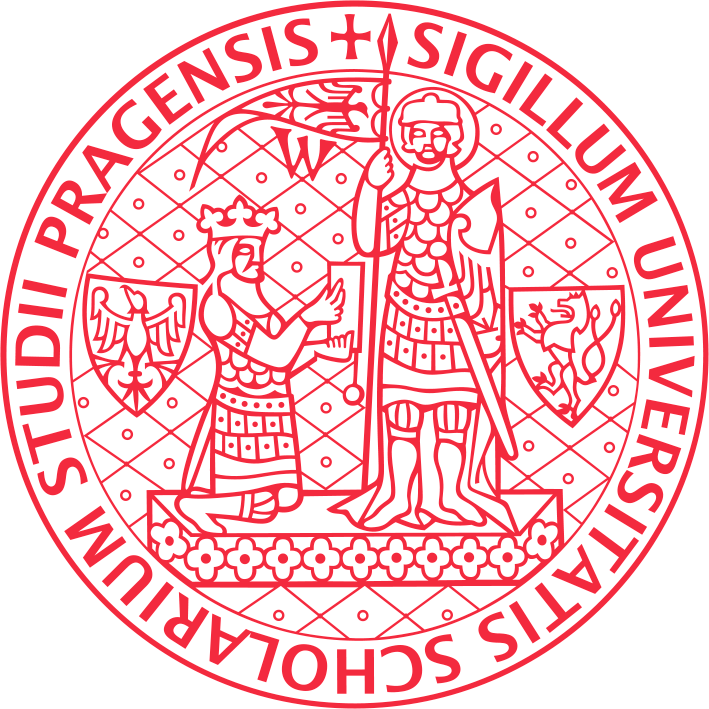 www.cuni.cz